Международная молодежная школа-конференция по ядерной физике и технологиямНациональный исследовательский ядерный университет «МИФИ», НОЦ НЕВОД
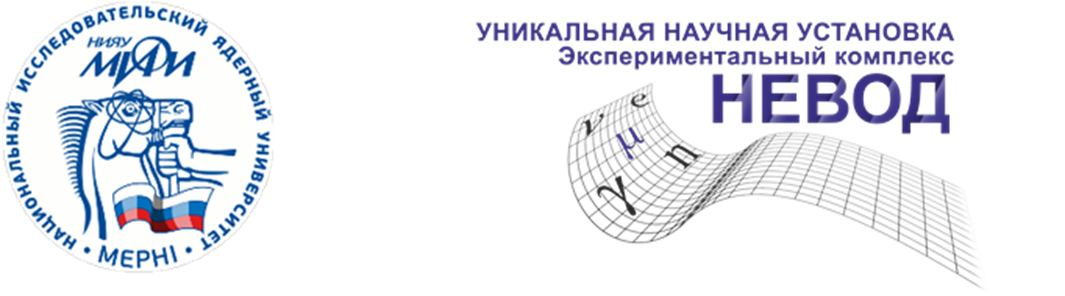 Моделирование потерь энергии VHE-мюонов в воде
Исполнитель: 
Мальцева С. В. 
Научный руководитель:
к.ф.-м.н., Хохлов С. С.
2020 г.
Very high energy (VHE) мюоны
Измеренный спектр VHE мюонов позволит дать ответы на многие важные вопросы физики космических лучей и астрофизики (природа излома спектра первичных космических лучей, происхождение нейтрино высоких энергий, рождение мюонов в «быстрых» процессах и др.).

С появлением нейтринных телескопов очень больших объемов (VLVnT) появилась принципиальная возможность измерения спектра мюонов с энергиями более 100 ТэВ.

Специфика нейтринных телескопов (большие расстояния между ОМ, проблемы разделения VHE-мюонов и групп мюонов) требует разработки специальных методов для измерения спектров VHE-мюонов.

Для отладки этих методов и проведения разнообразных расчетов необходима быстрая программа для моделирования потерь энергии мюонов.
2
Общая идеологияпрограммы моделирования
Виды потерь:
Ионизационные потери;
Рождение е+е--пар;
Тормозные потери;
Неупругое взаимодействие мюонов с ядрами.

Средние потери энергий мюонов можно оценить с помощью формулы:


 
Все процессы потери энергии разделены на непрерывные с малой передачей энергии (V < 0.001) и дискретные с большой долей передачи энергии (V > 0.001)
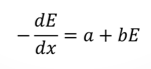 3
Схема моделирования
4
Сечения взаимодействий мюонов в воде
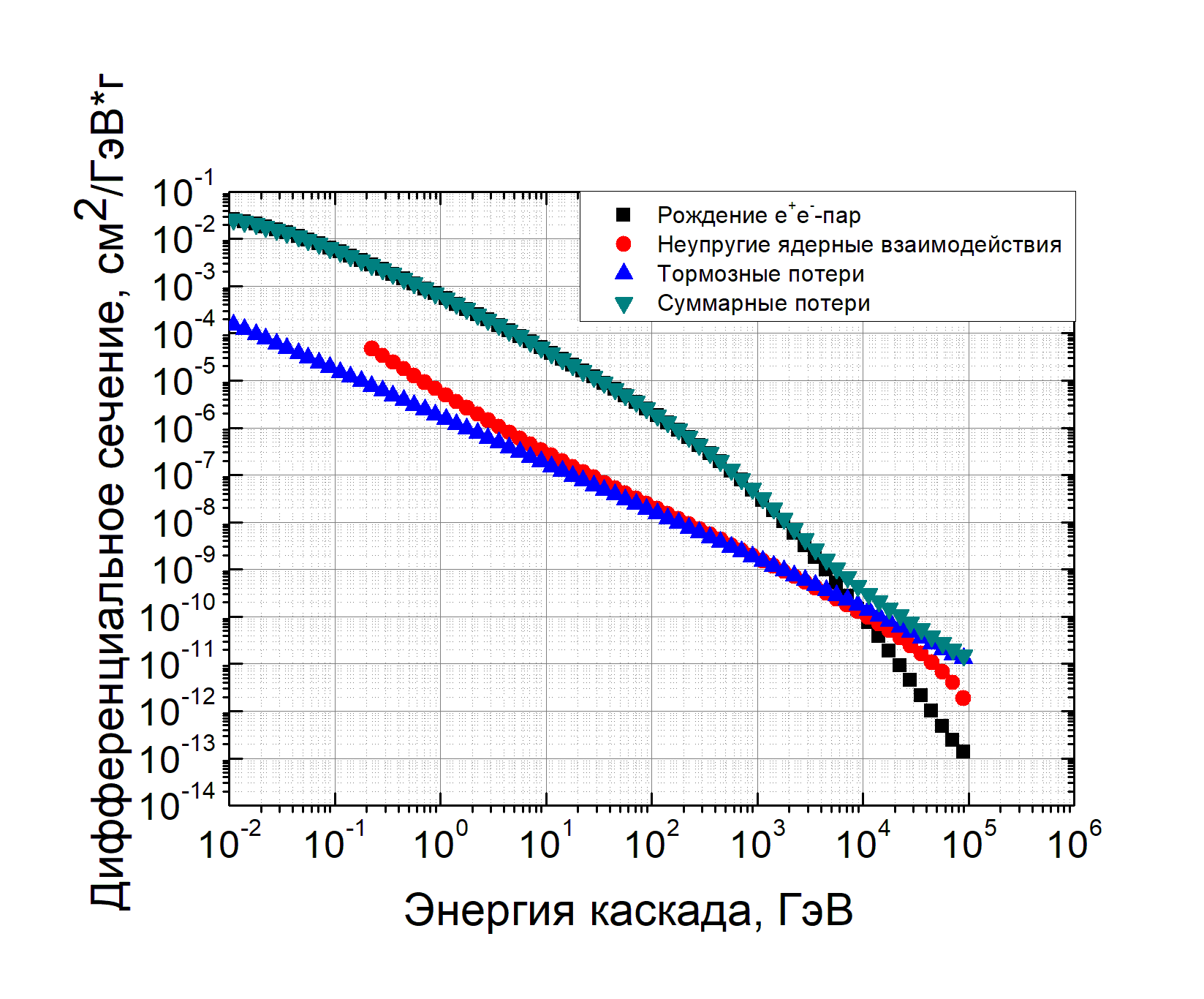 Дифференциальные сечения
Коэффициент b
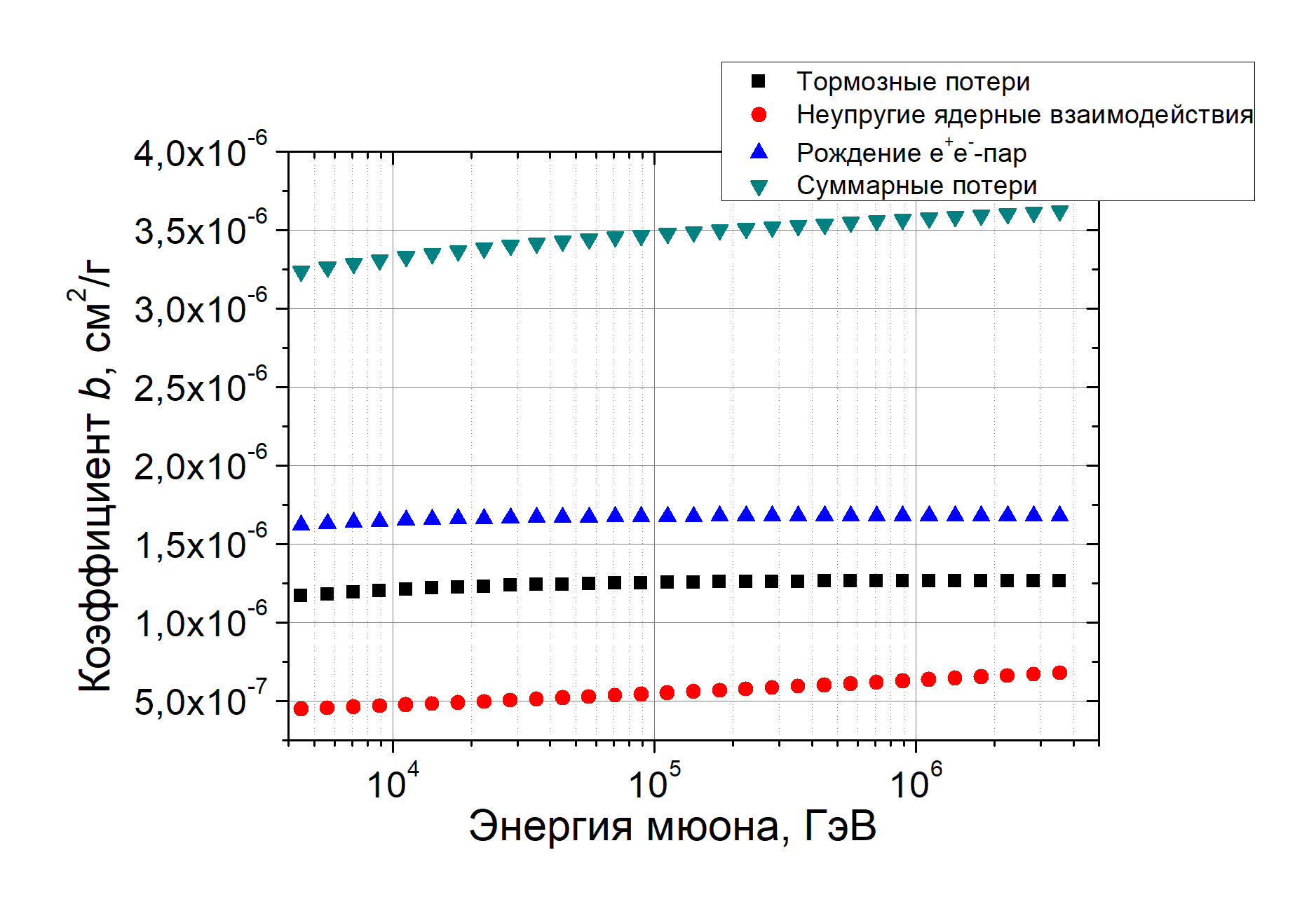 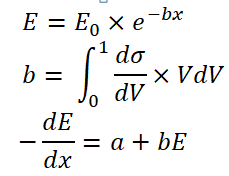 5
Пример моделированного события с энергией 100 ТэВ
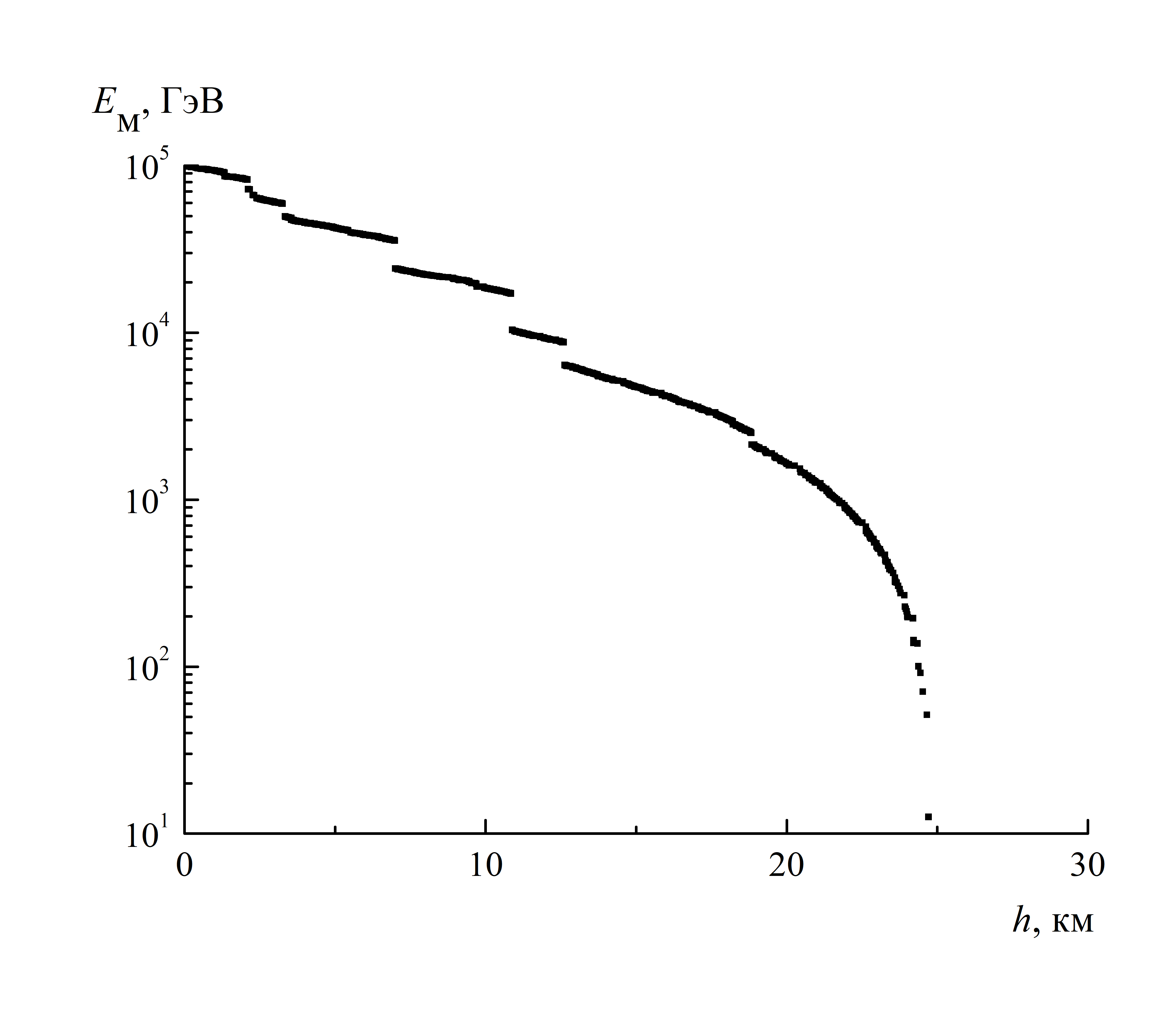 6
Спектр мюонов на поверхности (γ = 3.7) испектры мюонов и каскадов на глубине 4.5 – 5.5 км
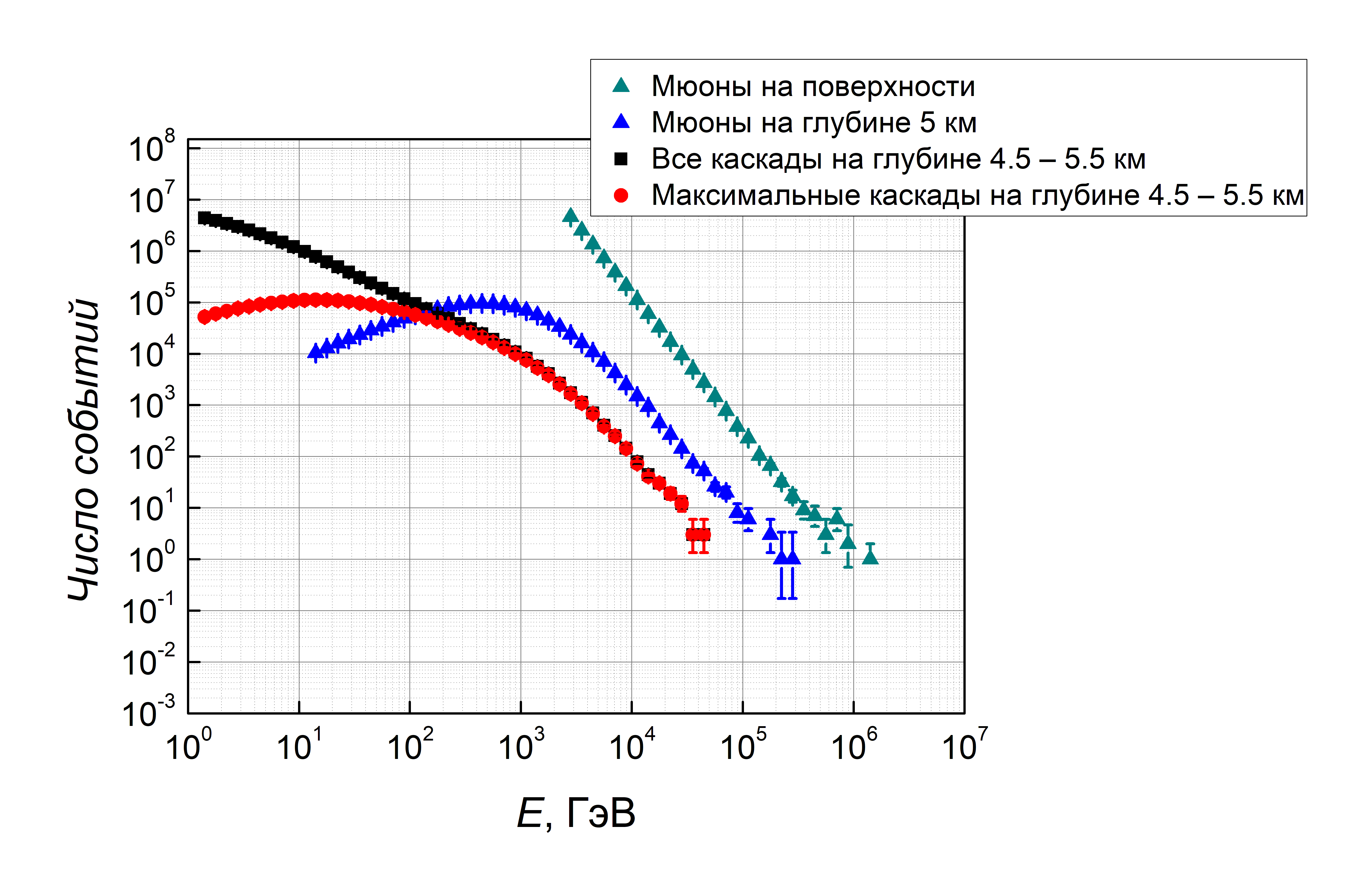 7
Высокоэнергичный мюон (Tкин = 100 ТэВ), сгенерировавший большой каскад
Энерговыделение мюона
Энергия мюона
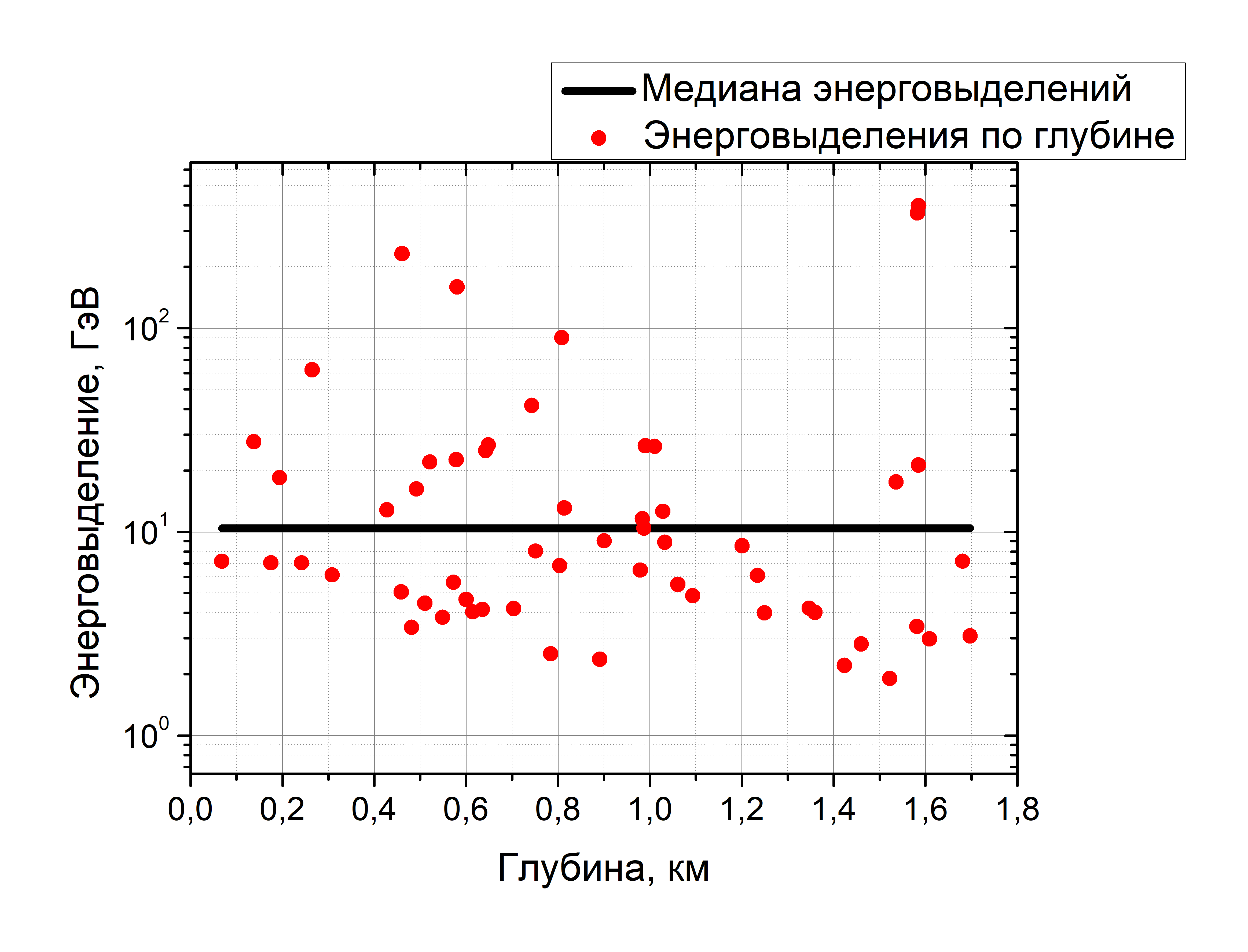 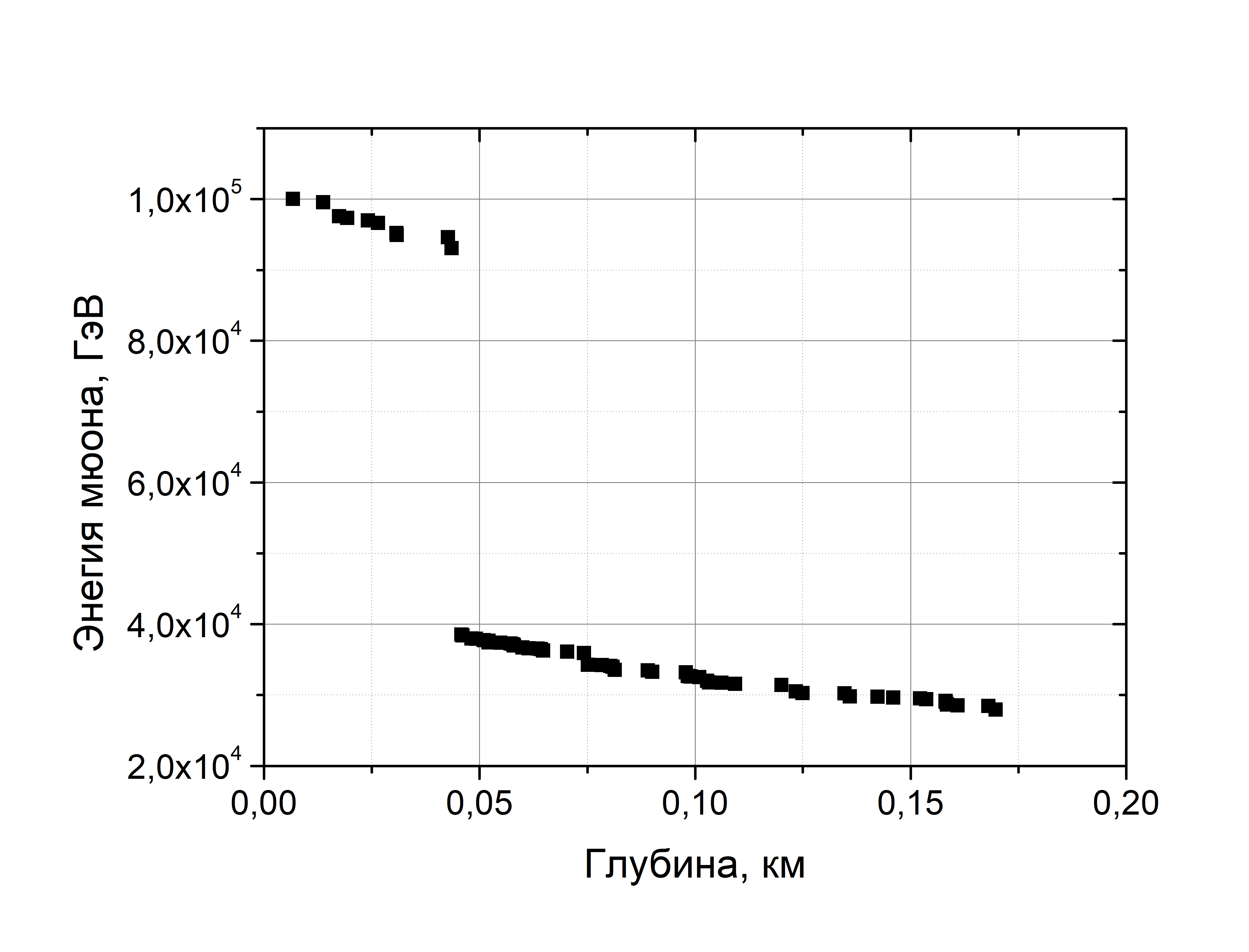 Eμ = 100 ТэВ, <dE/dx> = 182 ГэВ/м, εmax = 55 ТэВ,	Median = 10 ГэВ/м, peak = 6647 ГэВ/м.
8
Распределение по медианам и средним значениям энерговыделений
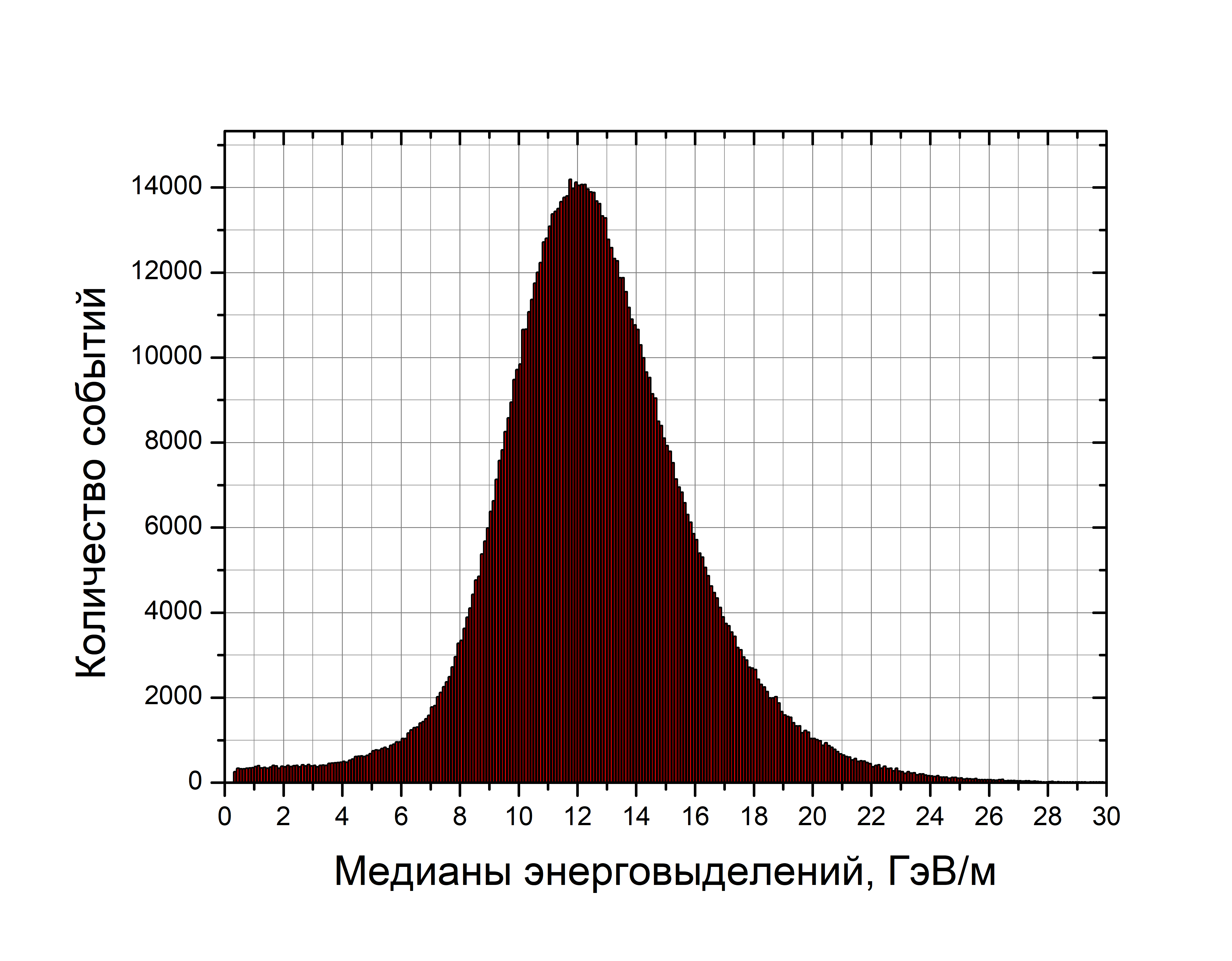 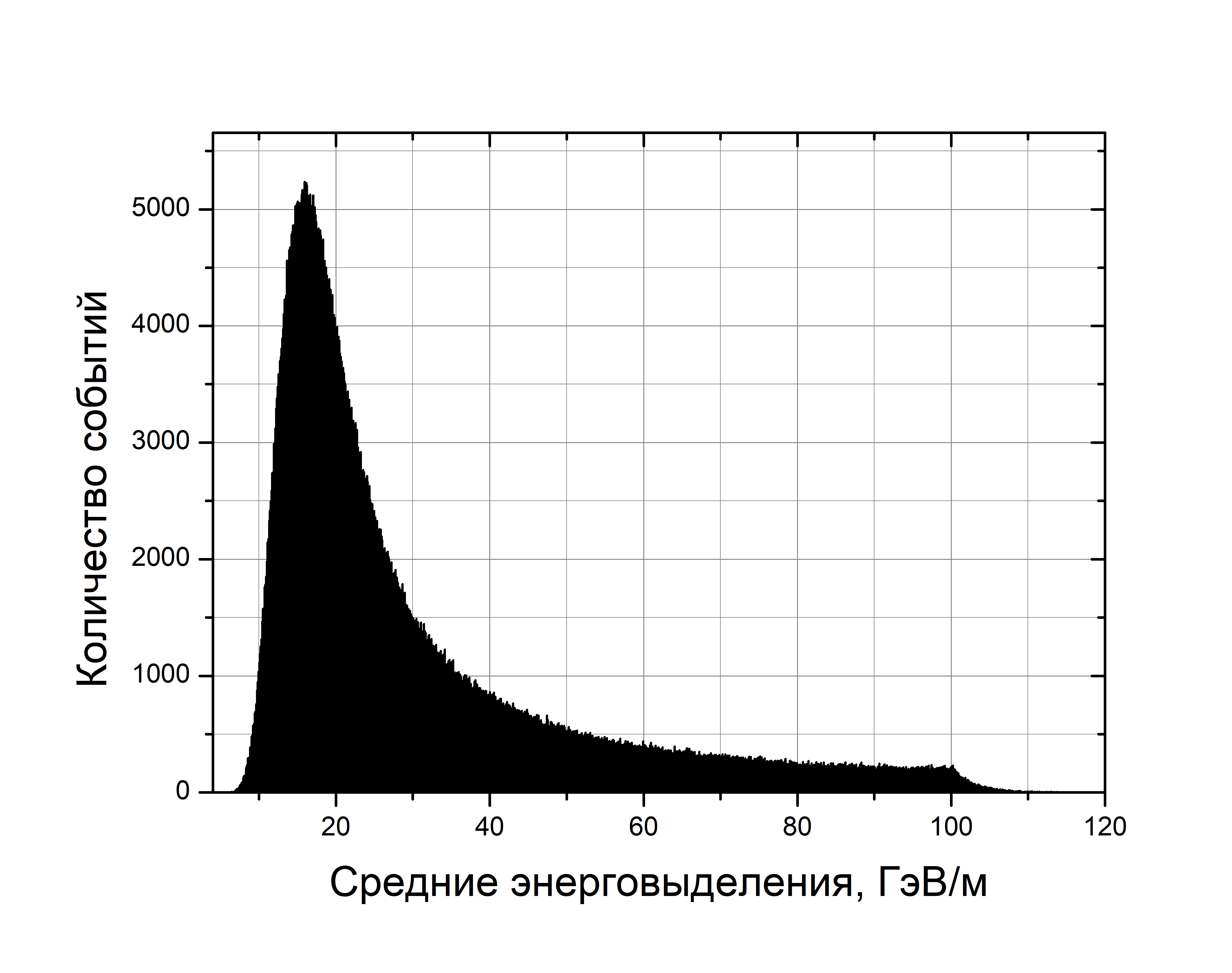 Средние энерговыделения 
Среднее значение – 30,6 ГэВ/м.
Медианы энерговыделений
Средняя медиана – 12,6 ГэВ/м.
9
Зависимость медианы от энергии максимального каскада
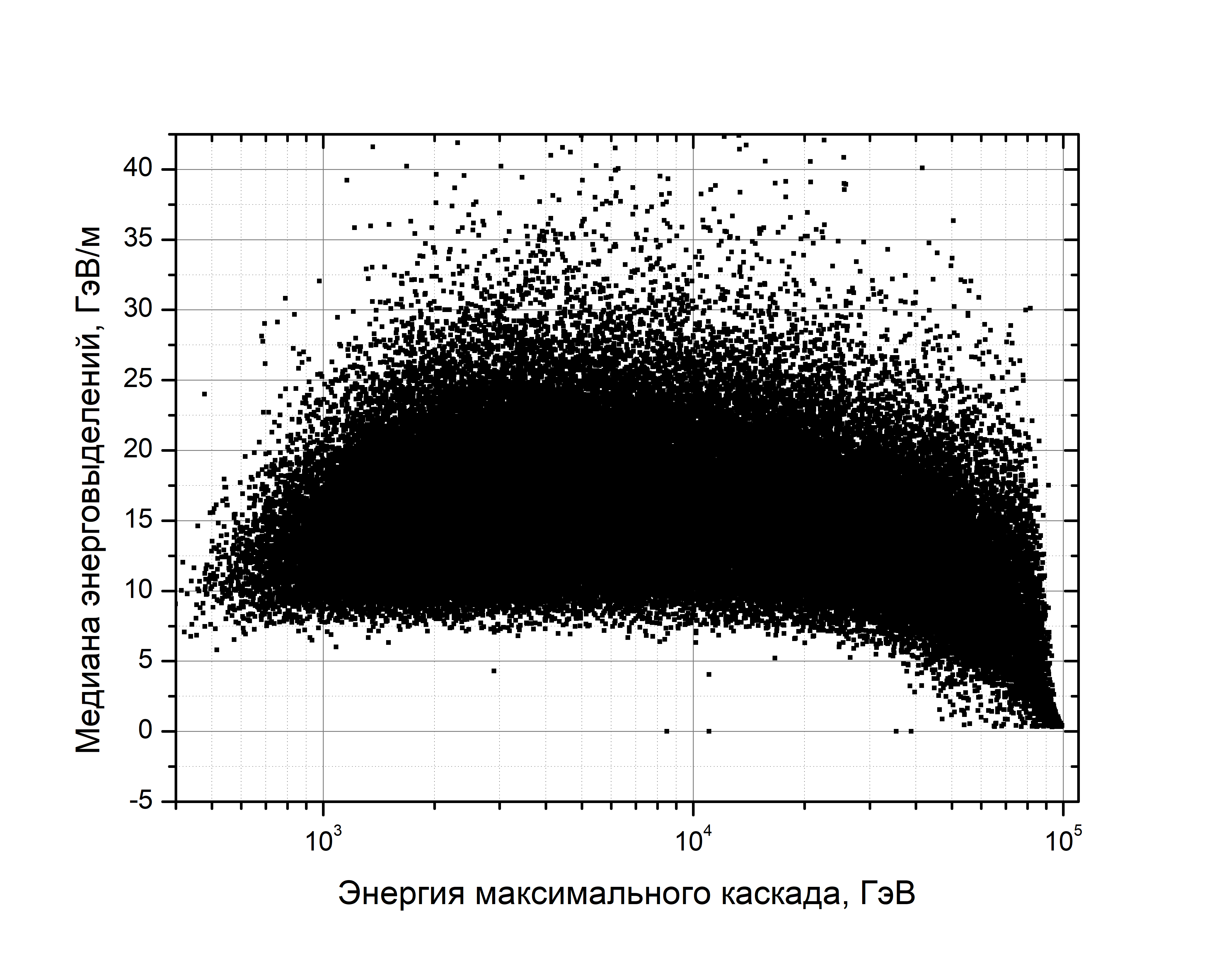 10
Зависимость энерговыделений от энергии мюона
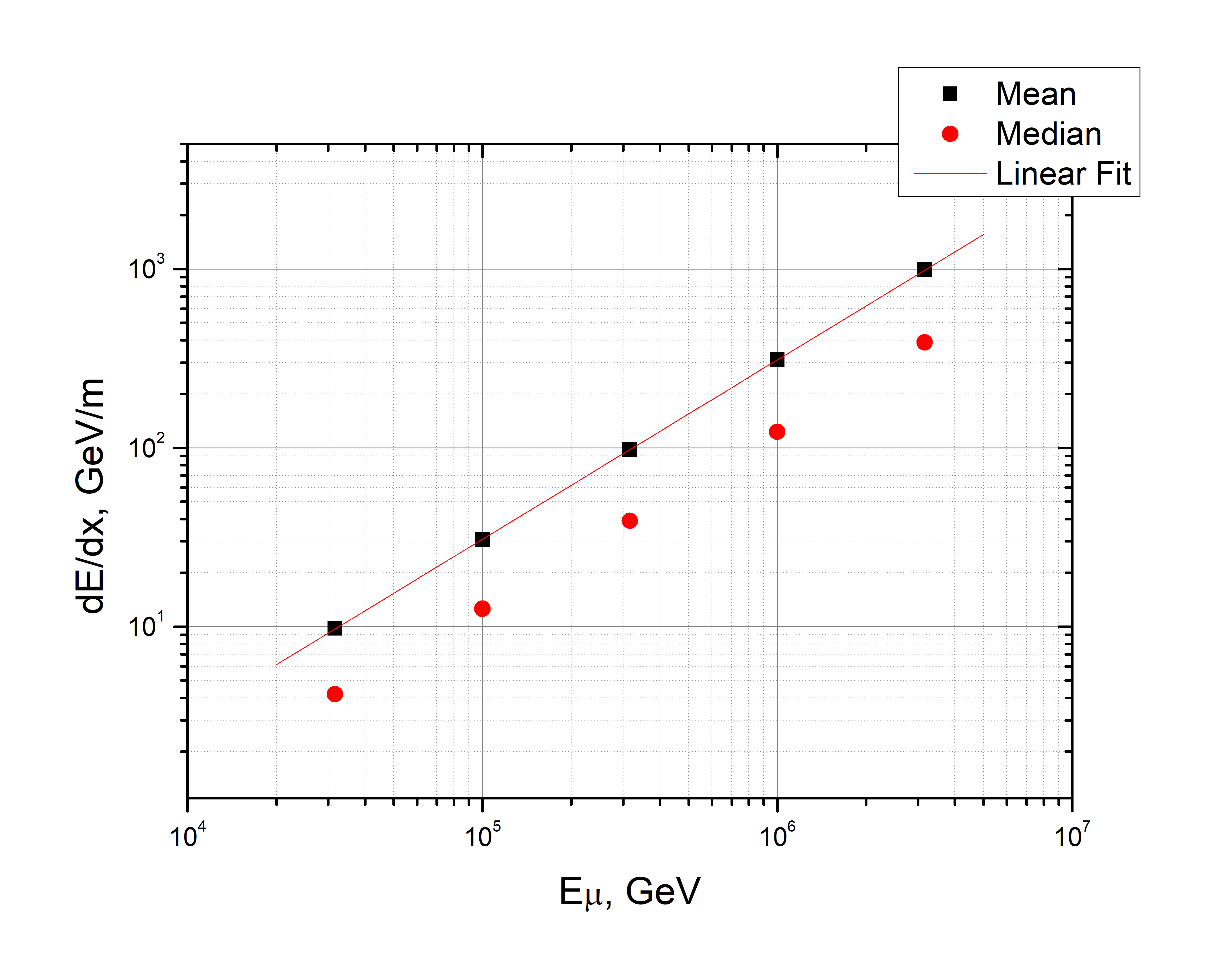 bсредн. = 3,13 · 10-6 г/см2,
bмедиан. = 1,23 · 10-6 г/см2.
11
Заключение
Разработана программа для моделирования VHE мюонов в глубоководных нейтринных телескопах; 

Программа позволяет моделировать события со скоростью ~ 20 событий в секунду;

Проведено моделирование мюонов по спектру γ = 3.7;

Проведено моделирование мюонов фиксированных энергий (100 ТэВ, 316 ТэВ, 1000 ТэВ, 3160 ТэВ).
12
Спасибо за внимание!
13